GAME MANAGEMENT SYSTEM(GMS)
How to postpone a game and contact the opposition and officials
What this guide covers
Ensure your contact details are up to date and visible
Where to find Contacts details for Officials and Opposition
3.   Home Team to follow league advice on changing the status of the game in GMS.
ENSURE YOU FOLLOW ADULT LEAGUE REGULATION 13
1. How to update your contact details and make them visible to opposition
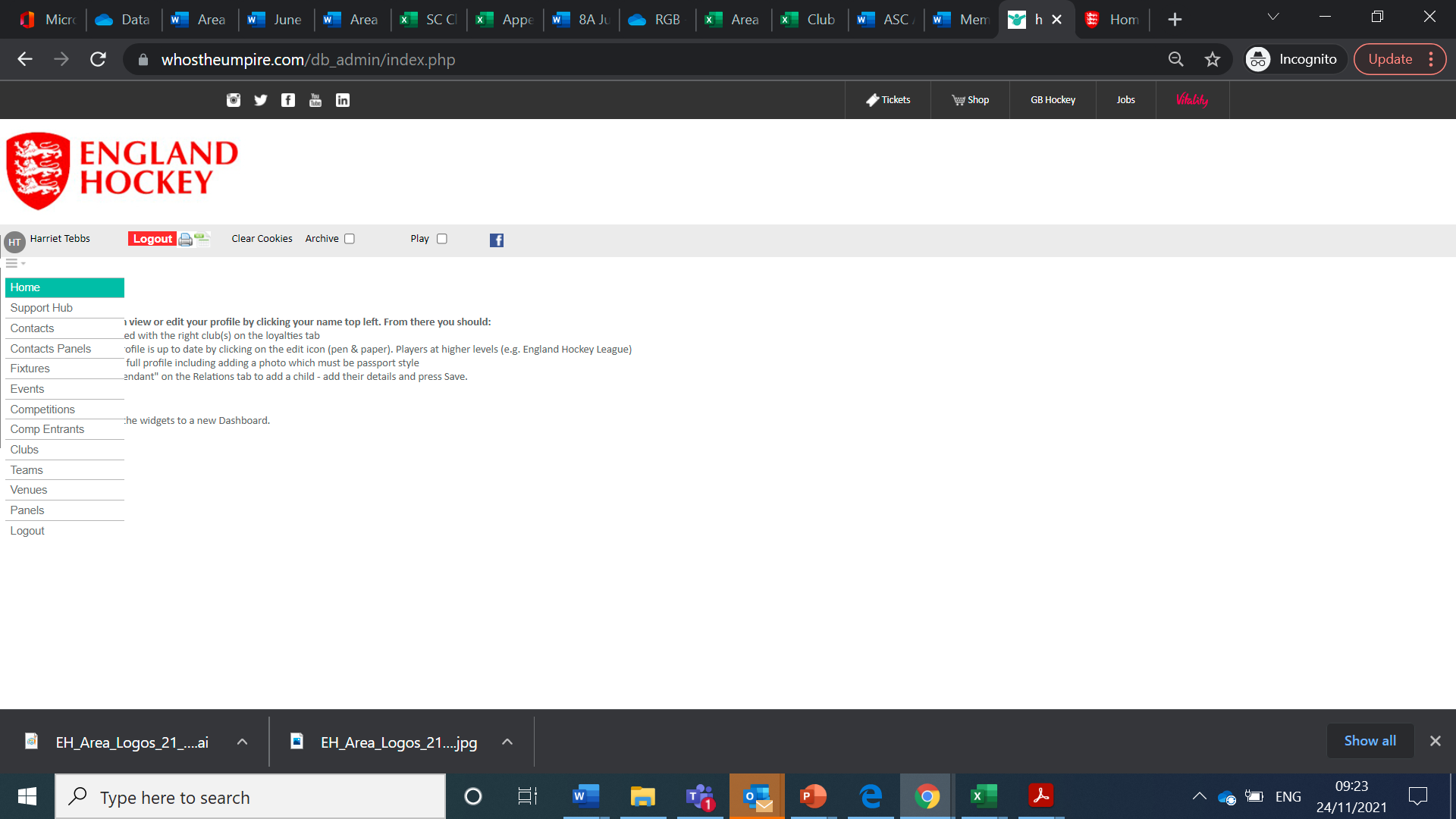 Click your name
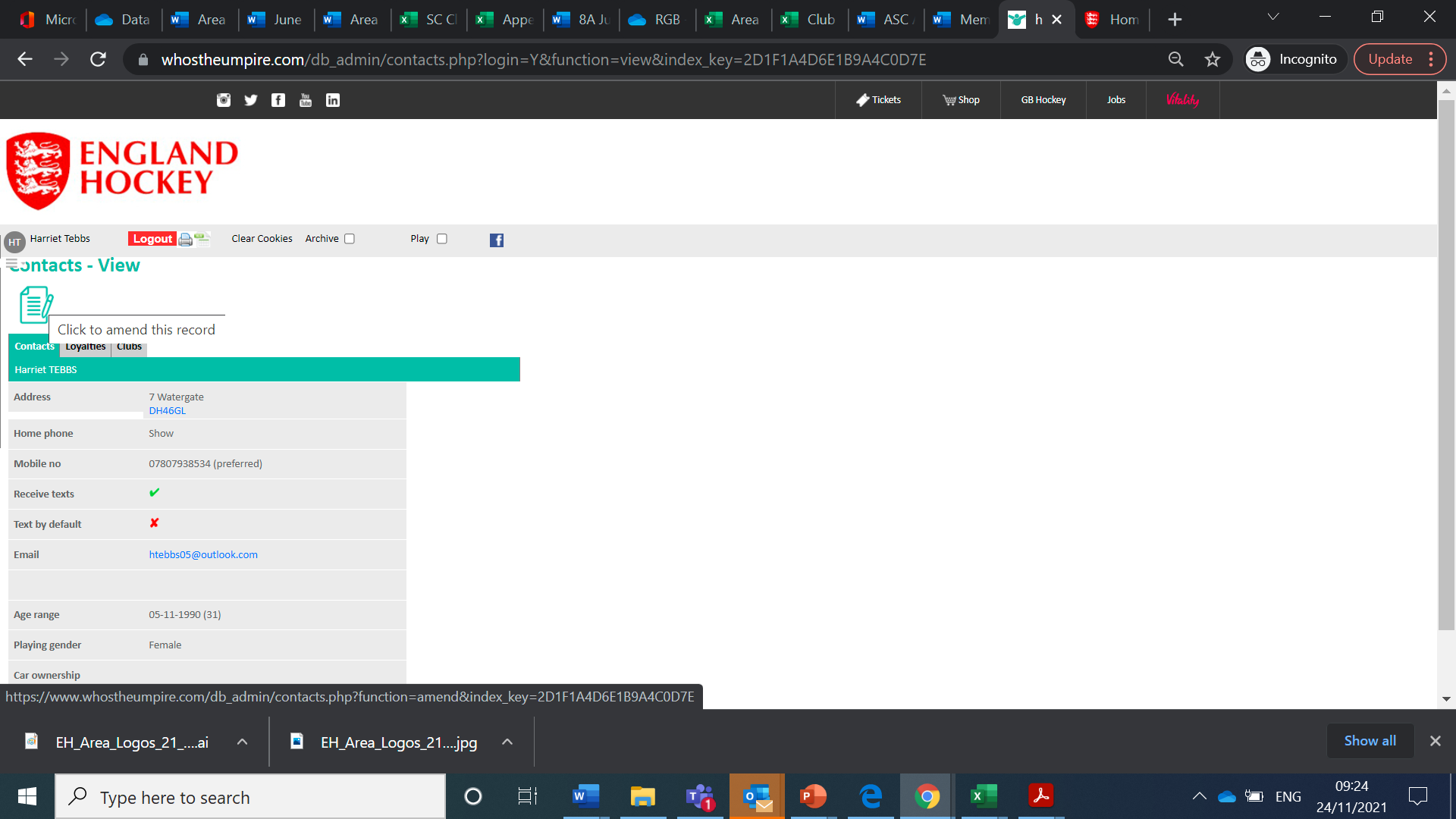 Click to amend the record
Please note you need to select your Default Contact type, and if Home, then the Home Phone number needs to be filled in if you want your phone number to appear on the Teams / Contacts page
2. Where to find contact details for opposition and officials
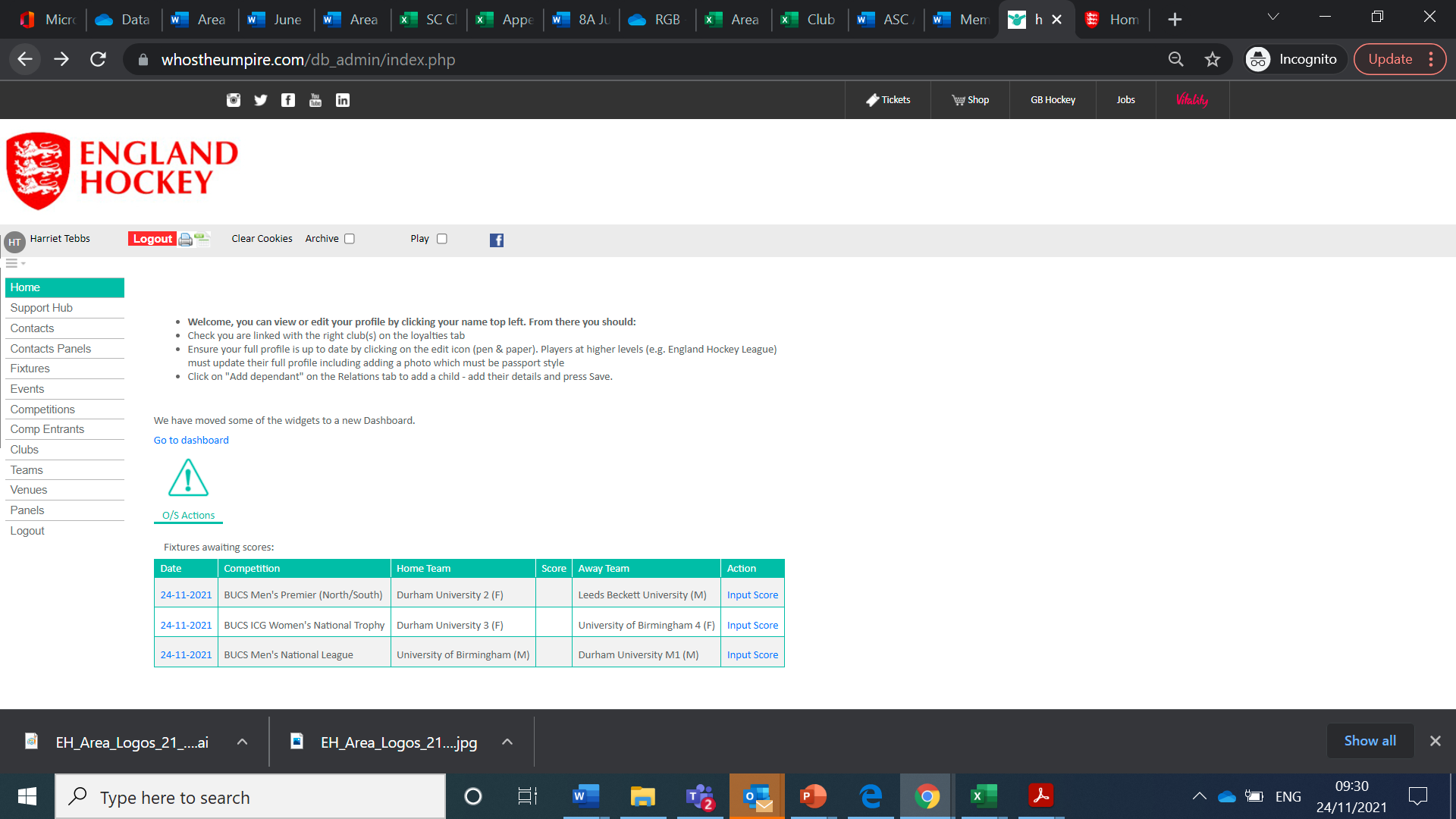 Click go to dashboard
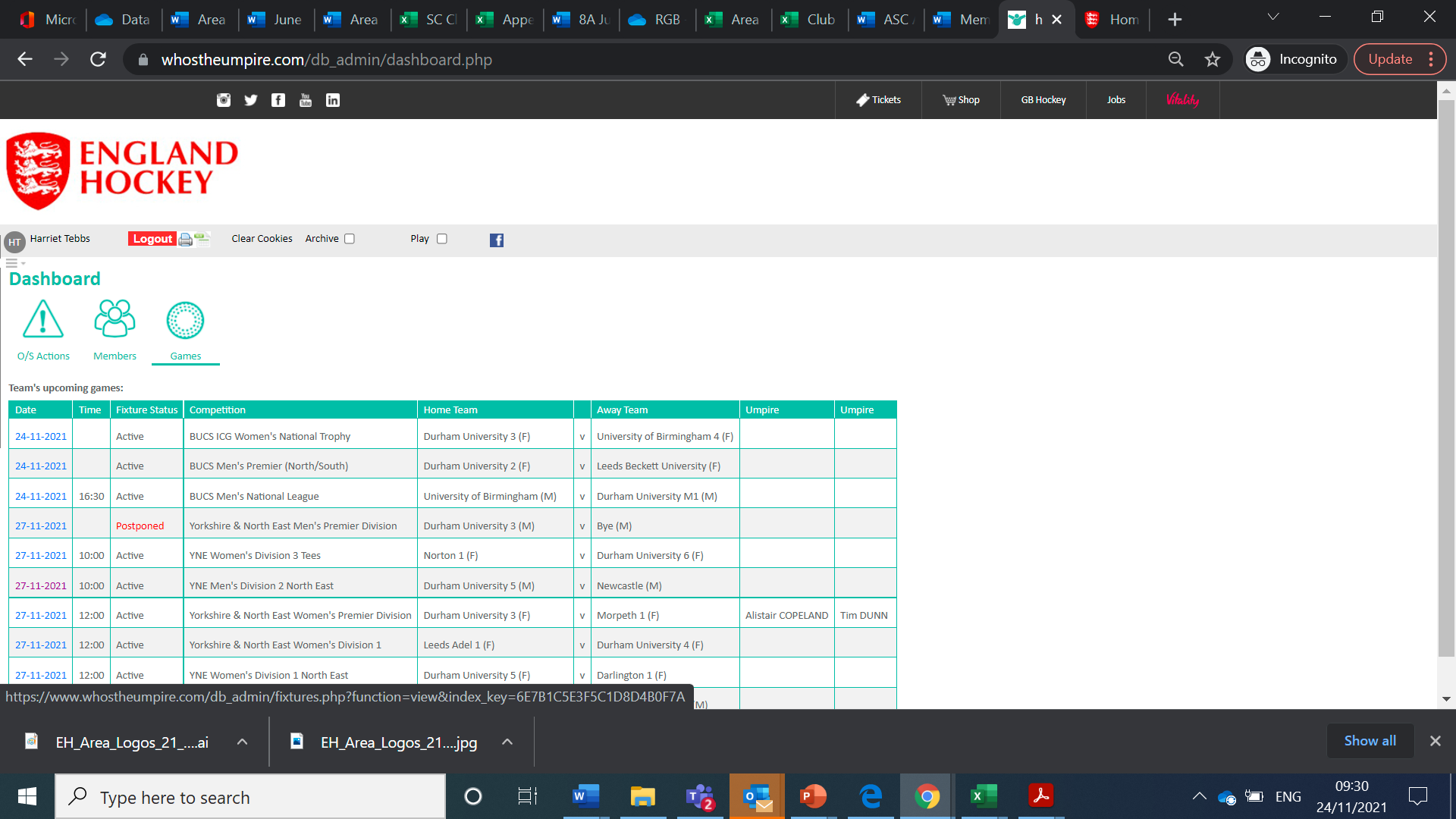 Click the date of the match you would like to open
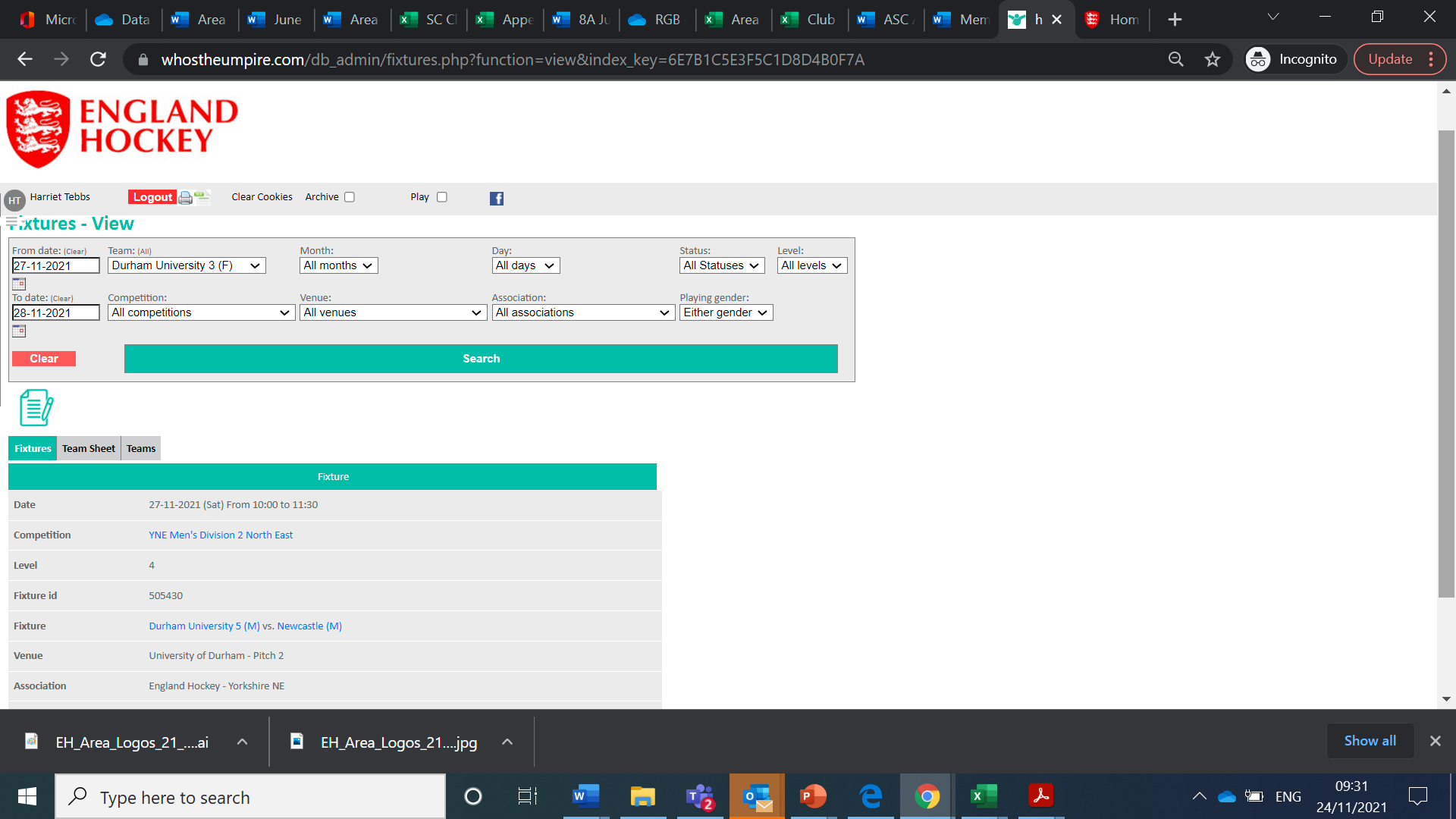 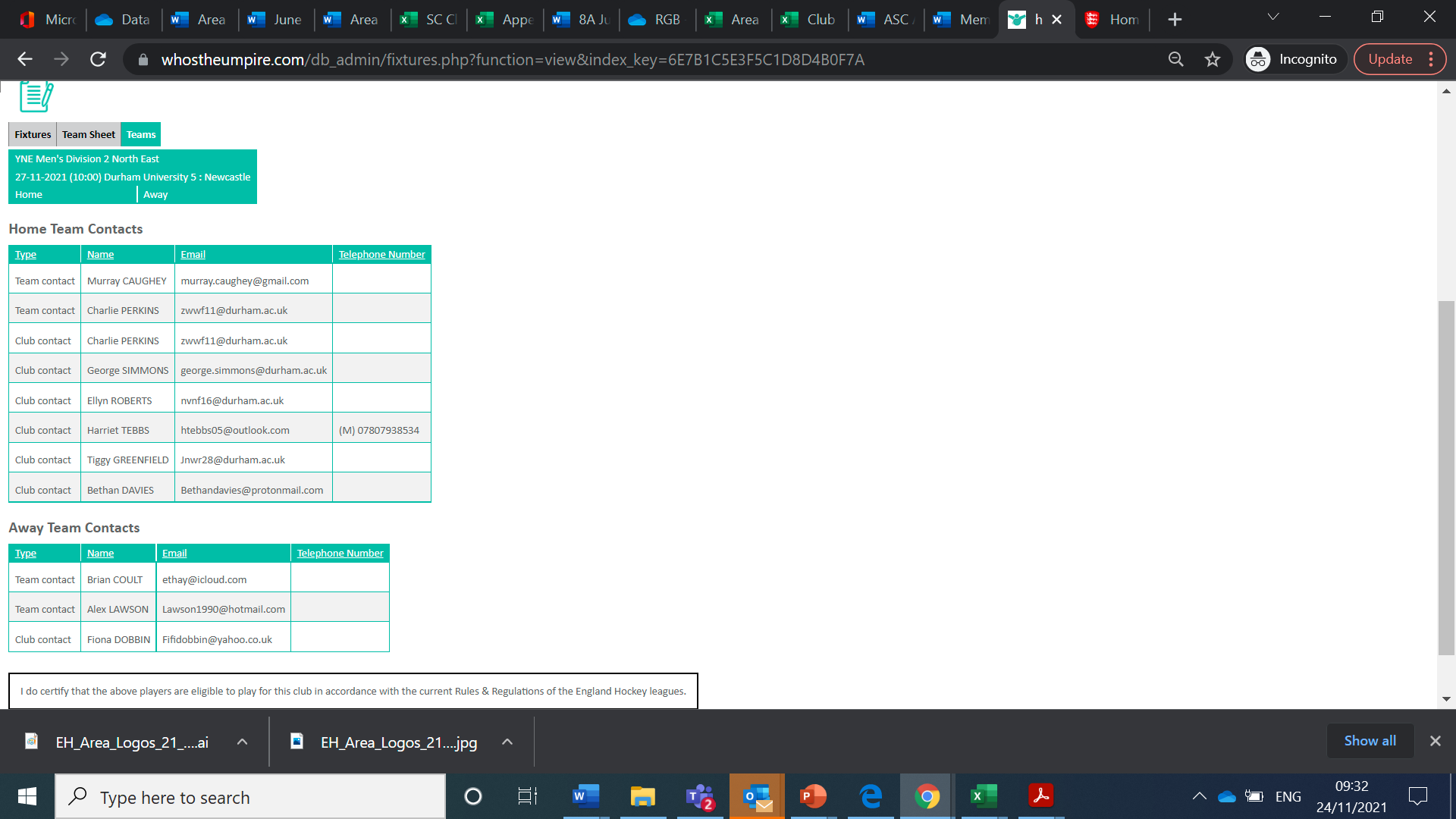 Click Teams
Contacts will appear here for all those who have made visible on their profile
Make sure you contact the opposition, umpires, technical officials and Comp Admin/Divisional Rep to let them know.

Your Competition Admin/ Divisional Rep will make the appropriate changes to GMS including changing status of the game and inputting re arranged fixture date once confirmed.
Thank You
More information is available here: www.englandhockey.co.uk/deliver/gms